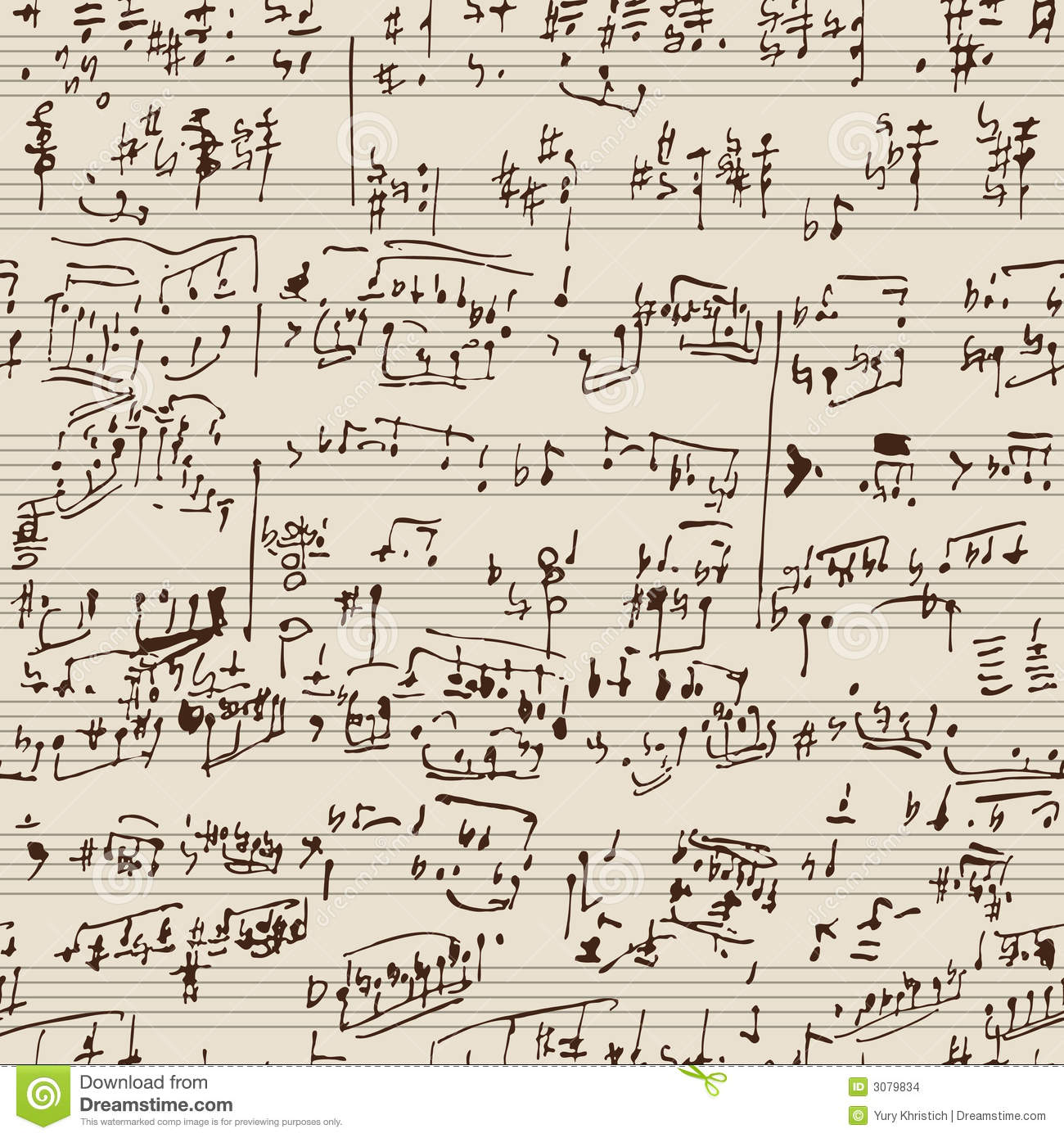 HOE BESCHRIJF JE MUZIEK?
Voorstelling
Waar gaat het muziekstuk over? 
Verhaal – tekst - sfeer

Religieus of wereldlijk (vermaak)
Waar wordt de muziek voor gebruikt?
dansmuziek – om naar te luisteren – voor in de kerk – commercieel – filmmuziek – protest etc.
Bespreekmodel SFEER
Vormgeving van muziek
Hoe wordt de muziek gemaakt? 

Welke keuzes heeft de componist gemaakt om het muziekstuk te maken? 
Dit noem je muzikale kenmerken. Dit zijn de bouwstenen van de muziek
MUZIKALE KENMERKEN BENOEMEN
MELODIE (toonhoogte) 
RITME (toonduur)
TEMPO Hoe snel of langzaam?)
DYNAMIEK (hard/zacht)
KLANKKLEUR (Welke instrumenten worden gebruikt?)
VORM (popsong – ingewikkelde structuur)
Samenklank (majeur/mineur, dissonant)
Als er naar muzikale kenmerken wordt gevraagd:
NOOIT OVER DE TEKST BEGINNEN!


Is GEEN muzikaal kenmerk!
Bespreekmodel MELODIE
Melodie
Maar ook:
Stemgebruik laag/hoog
Geschoolde stem bv opera of ongeschoolde stem
Veel meerstemmigheid of solo
Melodie gespeeld door instrument (Jazz)
Gemakkelijk mee te zingen; veel herhaling
Stapsgewijs of met sprongen
Groot bereik
Stijgend of dalend	 
	http://www.youtube.com/watch?v=09BB1pci8_o

Hier hoor je een hele drukke melodie gespeeld door blaasinstrumenten. Allemaal kleine fragmentjes, omhoog en dan weer naar beneden.
Verschil TEMPO <> RITME
Tempo = snelheid van een muziekstuk, 
	       dit tik je mee met je voet 

Ritme = afwisseling tussen korte en lange tonen
	     (toonduur)
Toonduur/ritme
Voorbeelden:

	Strakke beat / afwisselend ritme/ veel rusten / onrustig of druk ritme / veel accenten / Beat /ritme om op te dansen

https://www.youtube.com/watch?v=PQLMFNC2Awo

Heel veel muziek kan je in 4-en tellen. Dit jazzstuk heeft een maat waar je steeds tot 5 telt, dit geeft een hele andere feel, lastig om op te dansen.
Tempo
Hoe snel is het muziekstuk? In popmuziek spreek je van BPM

	Snel/langzaam – veel wisselingen in tempo – dansbaar – extreme wisselingen (Expressionisme) – vertragen of versnellen
Bespreekmodel TEMPO
Dynamiek(hard/zacht)
Veel wisselingen hard en zacht / uitbeelden gevoel / geleidelijk harder of zachter
Bespreekmodel DYNAMIEK
Klankkleur
(combinatie instrumenten)

Andere benaming: instrumentatie
KLANKKLEUR
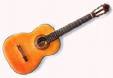 Welke instrumenten combinaties?
popinstrumentarium, symfonische (orkest) en elektronische instrumenten
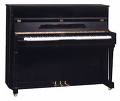 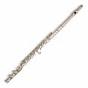 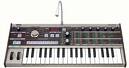 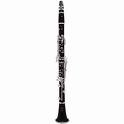 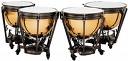 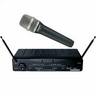 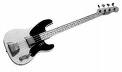 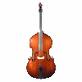 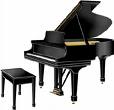 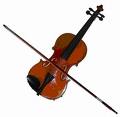 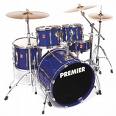 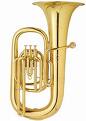 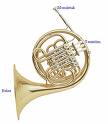 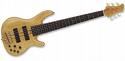 Samenstelling bv: Band – Jazzcombo- Orkest
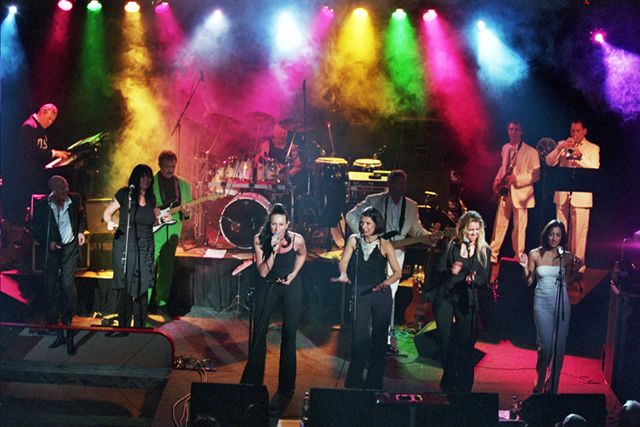 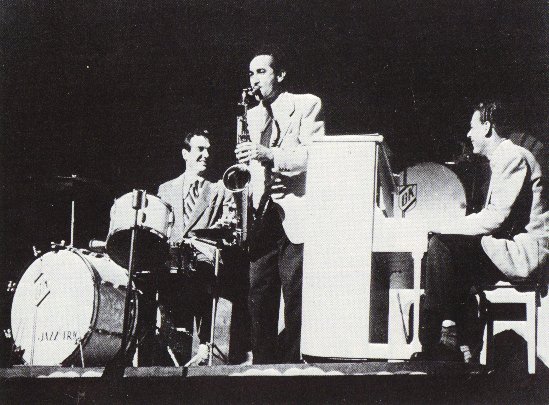 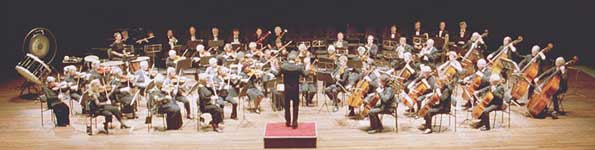 .
Andere culturen
Invloeden van andereinstrumenten (bv sitar)
https://www.youtube.com/watch?v=y__Zs3e6BdA
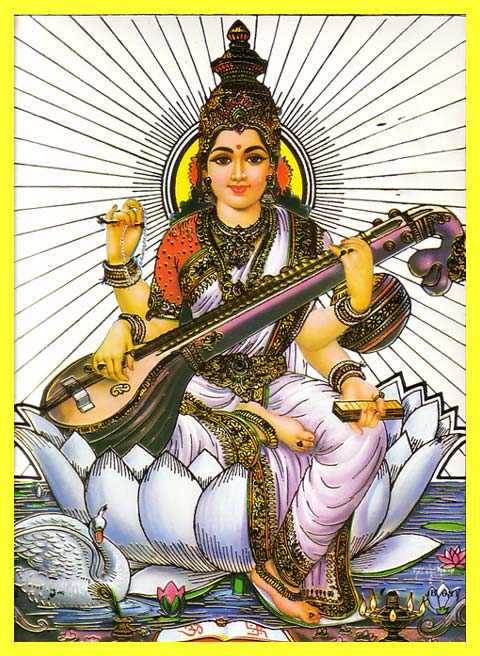 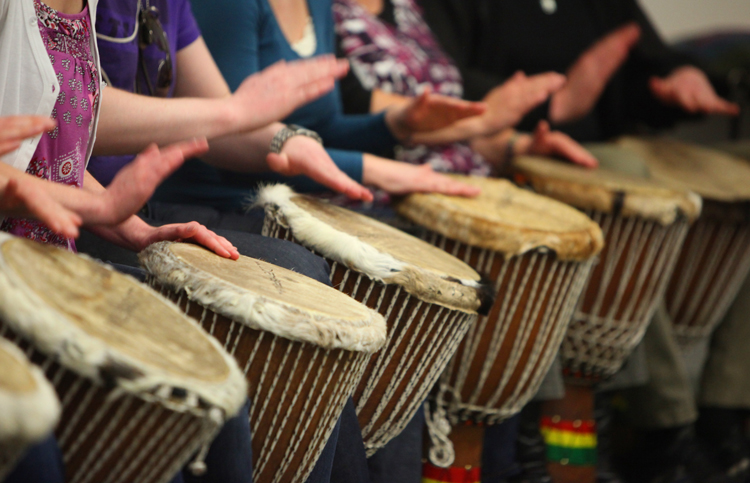 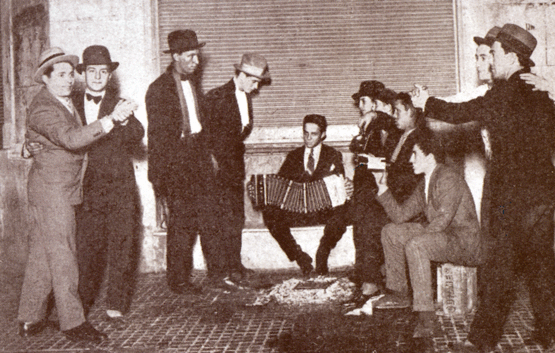 Stemsoorten
Hoge vrouwenstem: sopraan

Lage vrouwenstem: alt

Hoge mannenstem: tenor

Lage mannenstem: bas
:
Structuur/vorm
Opbouw bv Couplet – Refrein
Complex, moeilijk te volgen (expressionisme)
Stijl
Jazz – improviseren, ritmesectie
Blues: Blue notes, naar tonen glijden, slepend tempo
Pop: herhaling, herkenbaarheid  (Cover/samples)
Opera: gezongen toneelstuk – 1 stemmig zingen (verstaanbaarheid tekst)
Samenklanken - akkoorden
Dissonant = scherpe klank, tonen die worden gecombineerd die wringen
Consonant
https://www.youtube.com/watch?v=b1Ph0sa0Gc0

Majeur (vrolijk)  en mineur (verdrietig)